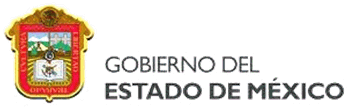 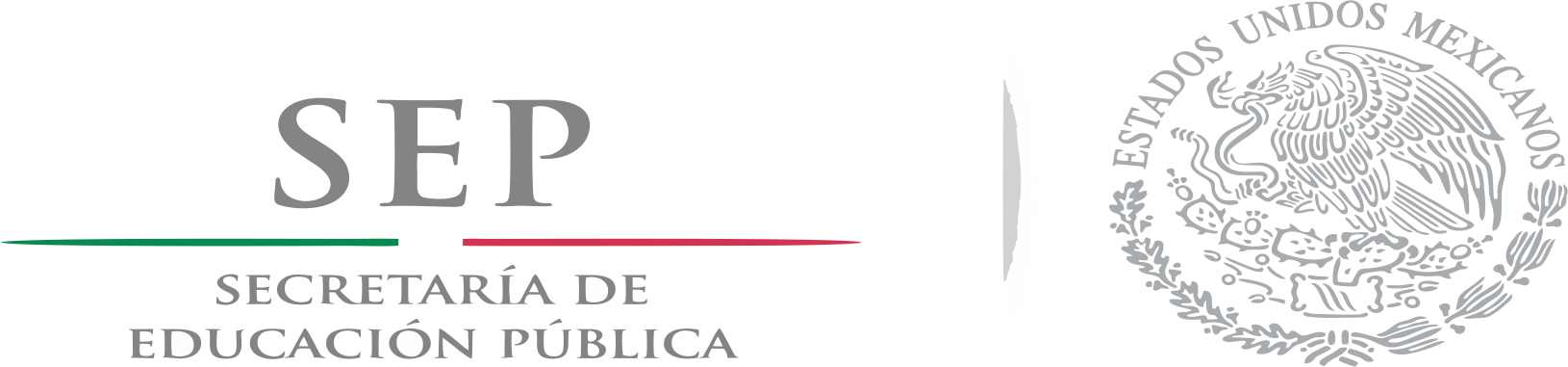 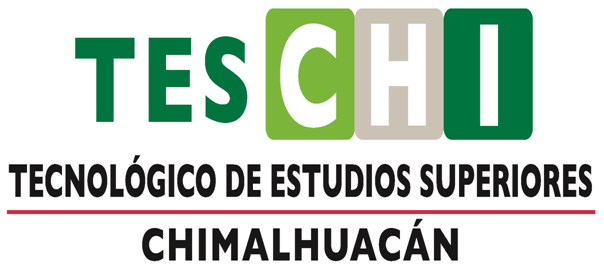 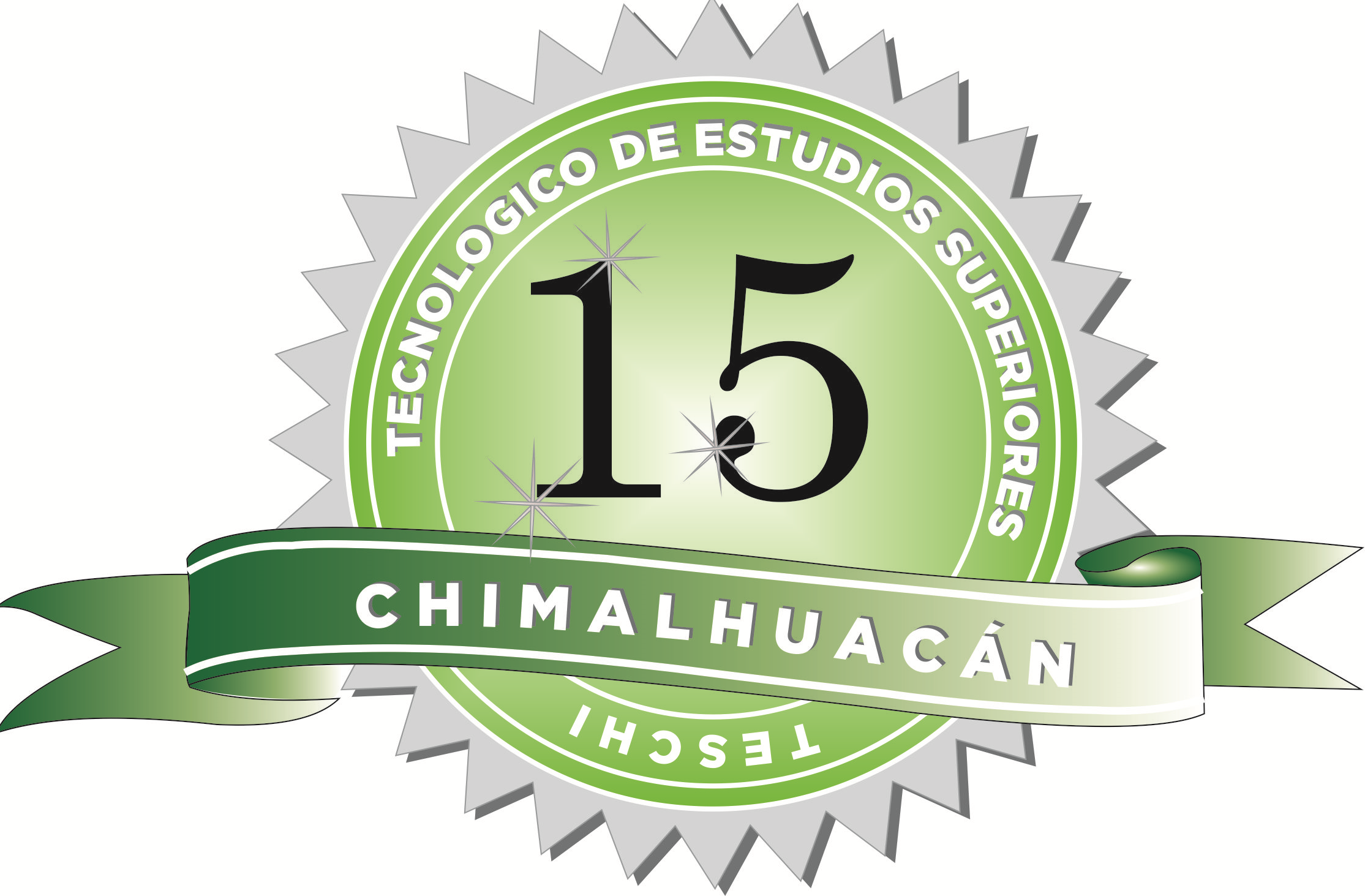 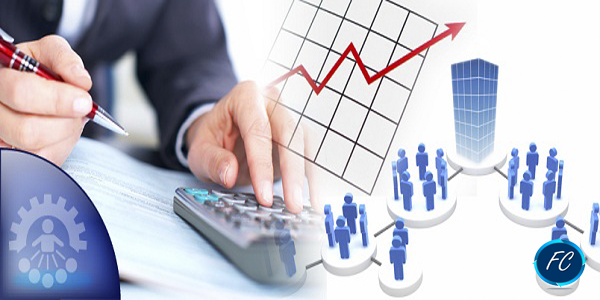 EL TESCHI A TRAVÉS DEL ÁREA DE  EDUCACIÓN
CONTINUA TE INVITA AL CURSO :
LAS BASES  
“COSTOS DIRECTOS”
OBJETIVO DEL CURSO:

Conocer la integración, métodos y procedimientos para la obtención de costos directos y aplicarlos a la industria.
INSTRUCTORA: 

C.P. TERESITA DE JESÚS BIBIANO CIENFUEGOS
Fecha de inicio:
18 de MARZO de 2017
 
 Horario: 
09:00 a 14:00 Horas
Costo:
Alumnos, egresados y 
Docentes del TESCHI: $543.00
Público en general: $747.00
Pregunta por los descuentos
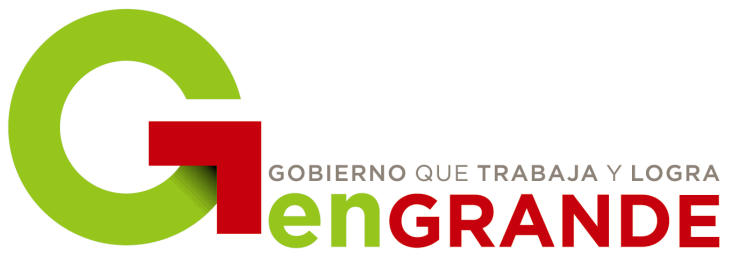 INFORMES E INSCRIPCIONES:
Ing. Mirna Molina García
 Área de Educación Continua
Teléfonos: 50-44-70-20 Y 58-52-74-26 
Ext.: 142
   educacioncontinua@teschi.edu.mx
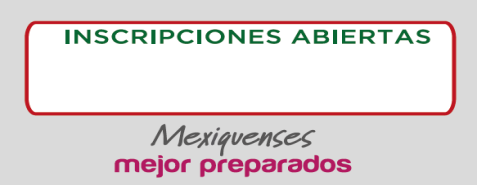